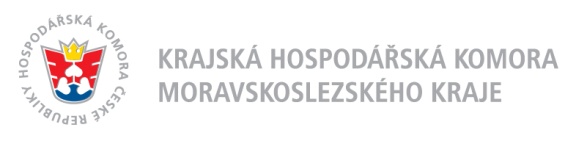 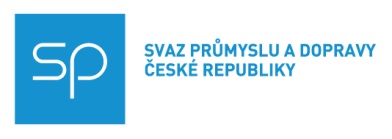 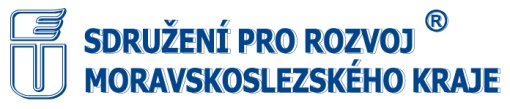 Sdružení pro rozvoj Moravskoslezského kraje, vyhlašuje II. ročník soutěže
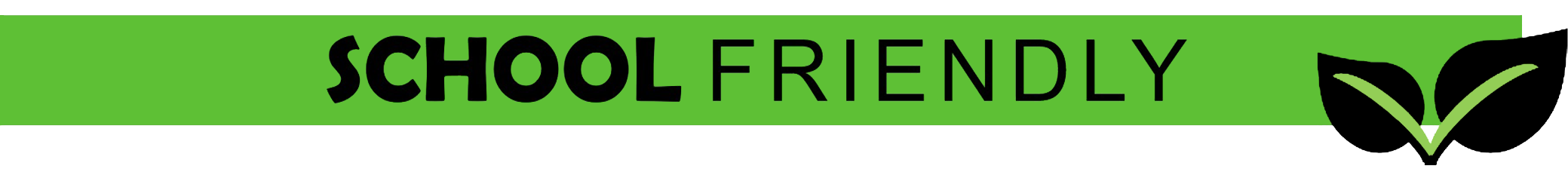 Soutěž School Friendly je určena firmám, které aktivně spolupracují s jednotlivými stupni školv našem kraji, od školek po vysoké školy.
https://schoolfriendly.zombeek.cz
Záštitu nad novým ročníkem převzal
náměstek hejtmana Moravskoslezského kraje p. Stanislav Folwarczny
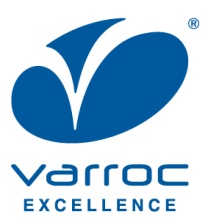 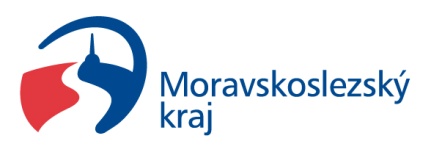 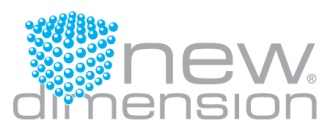 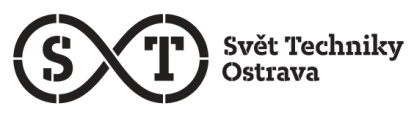 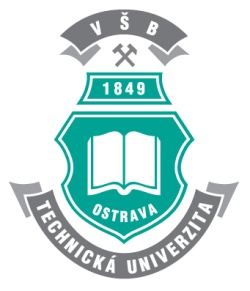 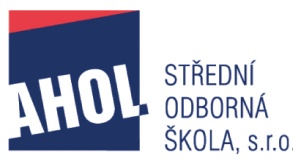 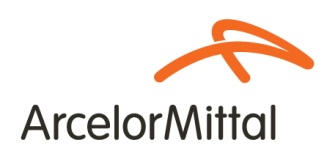 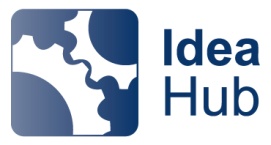 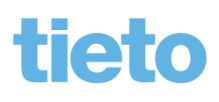